UNIT 9: FESTIVALS AROUND THE WORLD
Lesson 5:  Skills 1
Objectives
Reading
speaking
Develop speaking skill: talking about a festival they enjoy
Develop reading skill about an unusual festival
Let’s warm up!
Guess the words
Work in 4 team
Guess the words base on the given letters and pictures
One correct word = 1 point
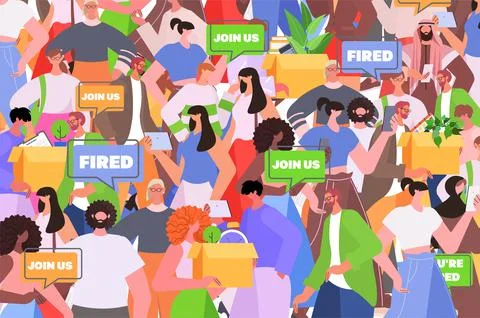 Join
/dʒɔɪn/
to get involved in an activity or journey with another person or group
J_i_
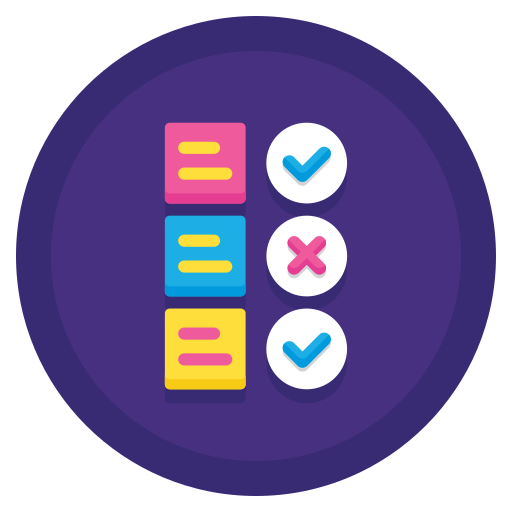 feature
/ˈfiː.tʃər/
To include someone or something as an important part.
Fe_t_re
P_rfo_m_nc_
performance
/pəˈfɔː.məns/
the action of entertaining other people by dancing, singing, acting, or playing music
01
Reading
Twins Day Festival
Vocabulary
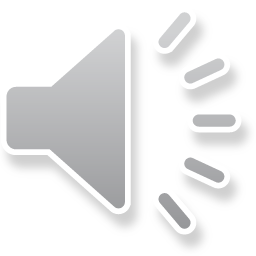 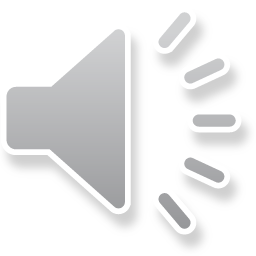 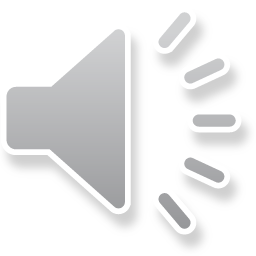 Ex 1: Which events do you think happen at the Twins Day Festival? (p.97)
Scan the text to check your answers
a. Double Take Parade
b, Chesese rolling
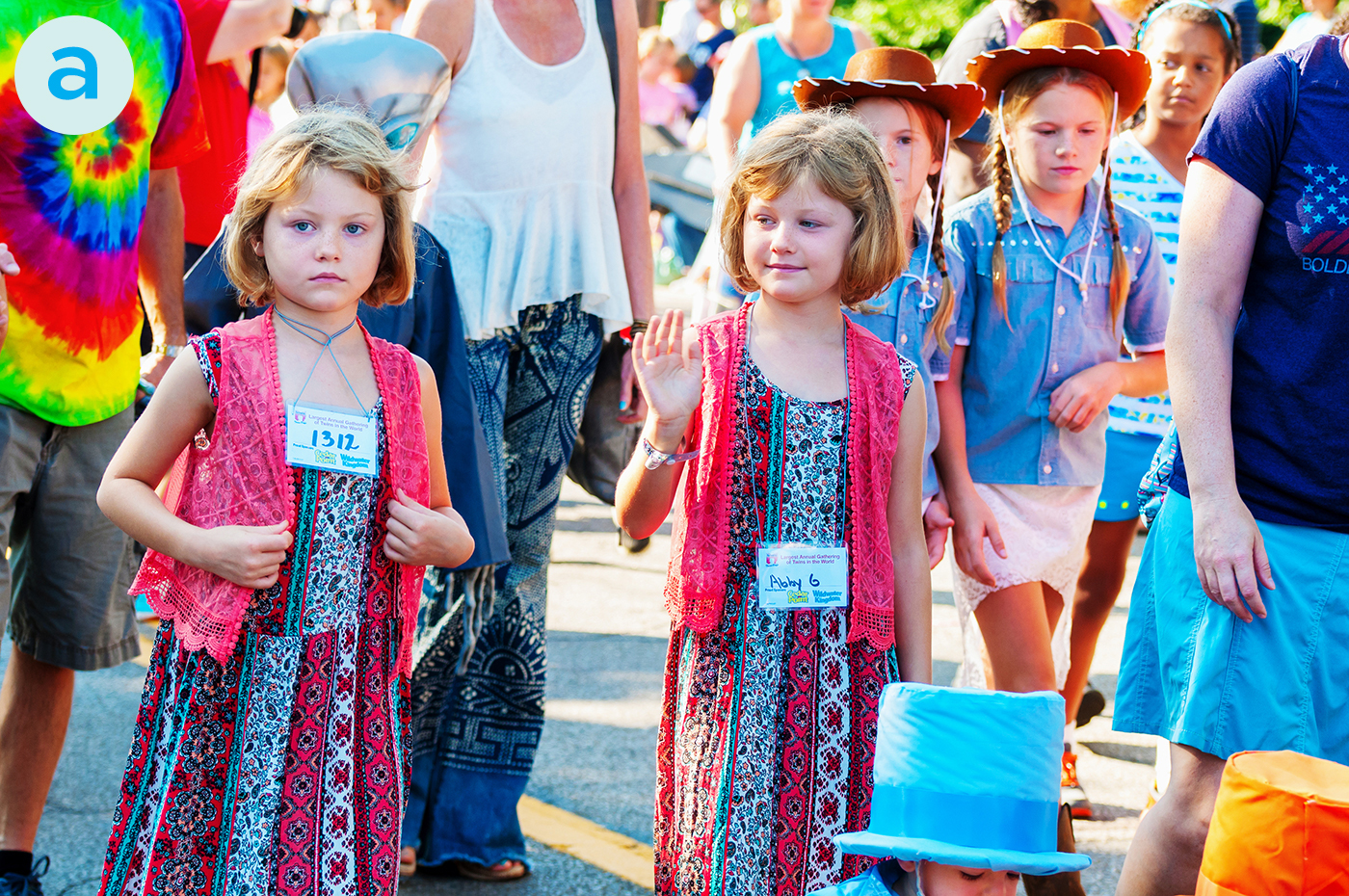 c, Talent show
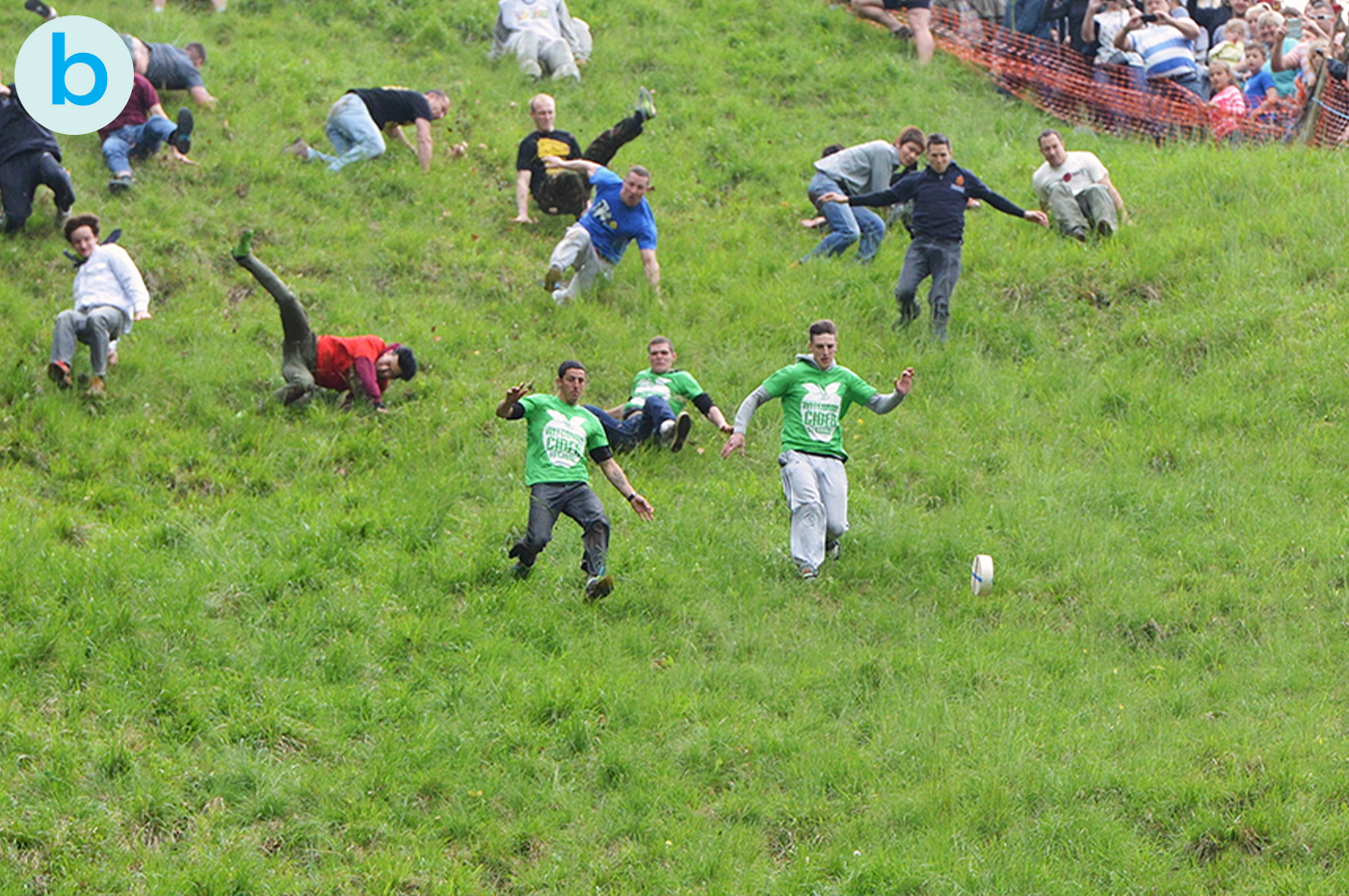 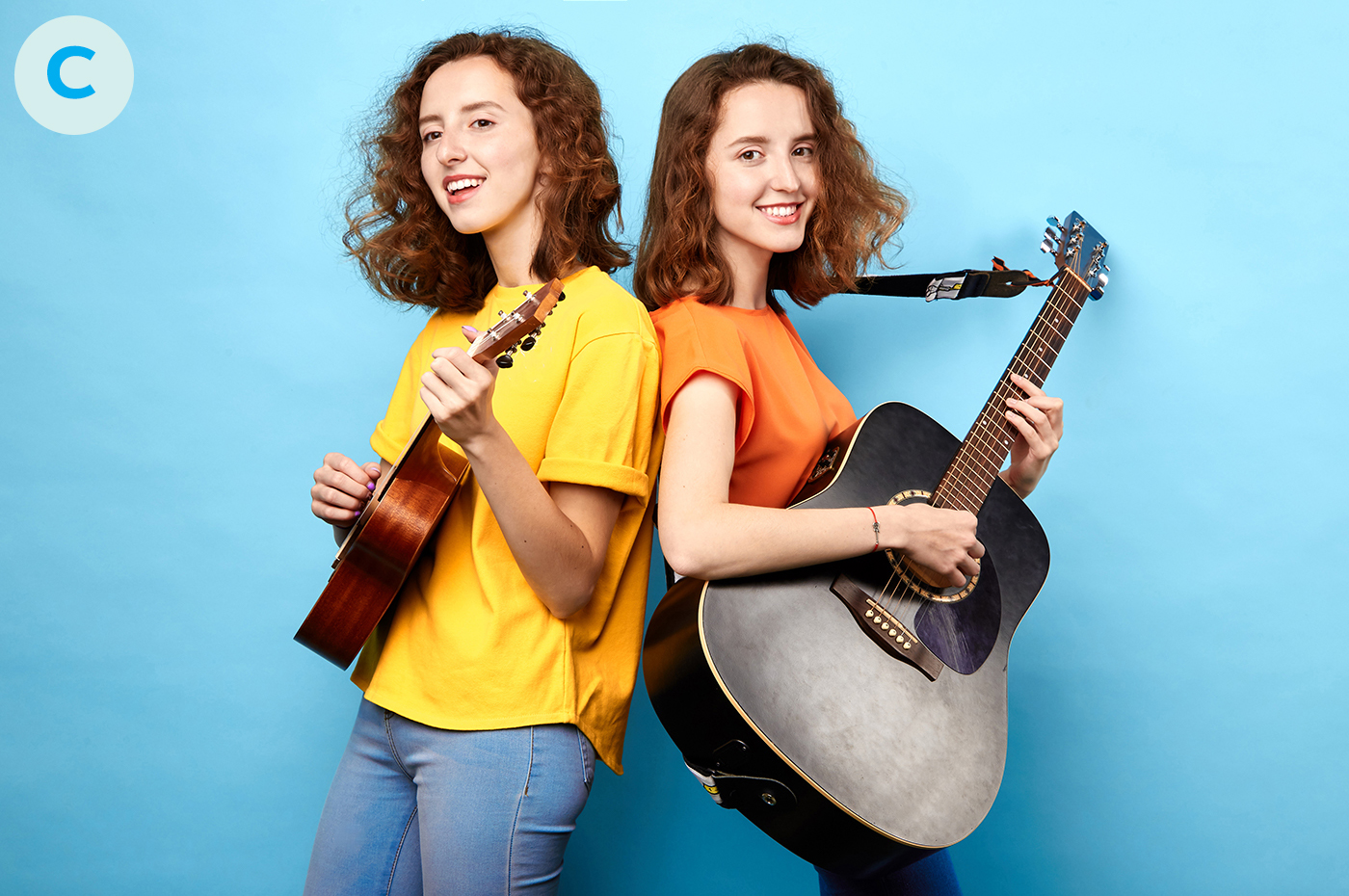 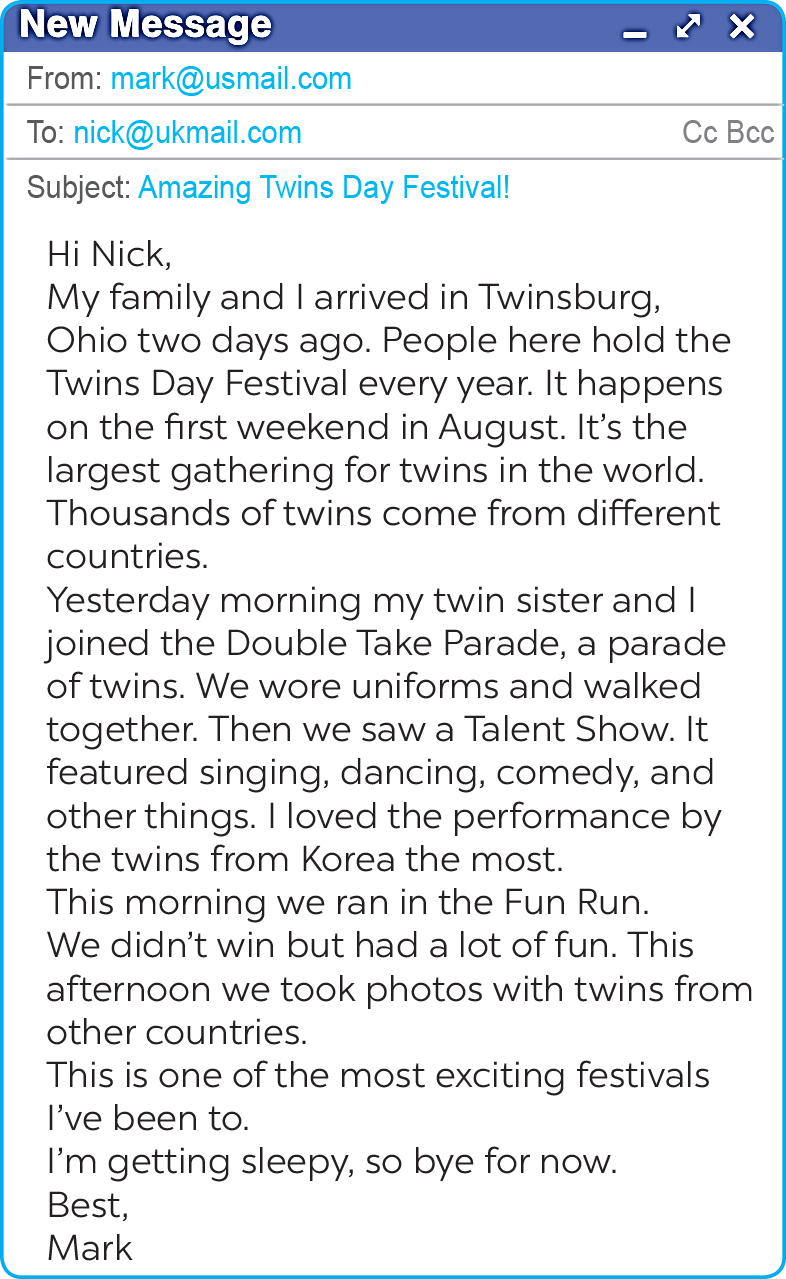 Scan the text to find these words:
1. gathering2. featured3. twins4. performance
Ex 2: Match each word from the email in 1 with its meaning (p.98)
a. two children born to the same mother at the same time
gathering
01
b. meeting
featured
02
c. the act of entertaining other people by singing, dancing, and playing music, etc.
twins
03
d. showed something as the most important part
performance
04
Ex 3: Read the email again. Complete each sentence with no more than TWO words.(p.98)
People hold the festival in Twinsburg on the __________________ every August. 
There are twins from many ____________. 
In the Double Take Parade, twins in uniforms ____________________. 
Mark enjoyed the _______________ by the Korean twins the most. 
Mark and his twin sister ran in the ____________. 
In his opinion, the festival was very ____________.
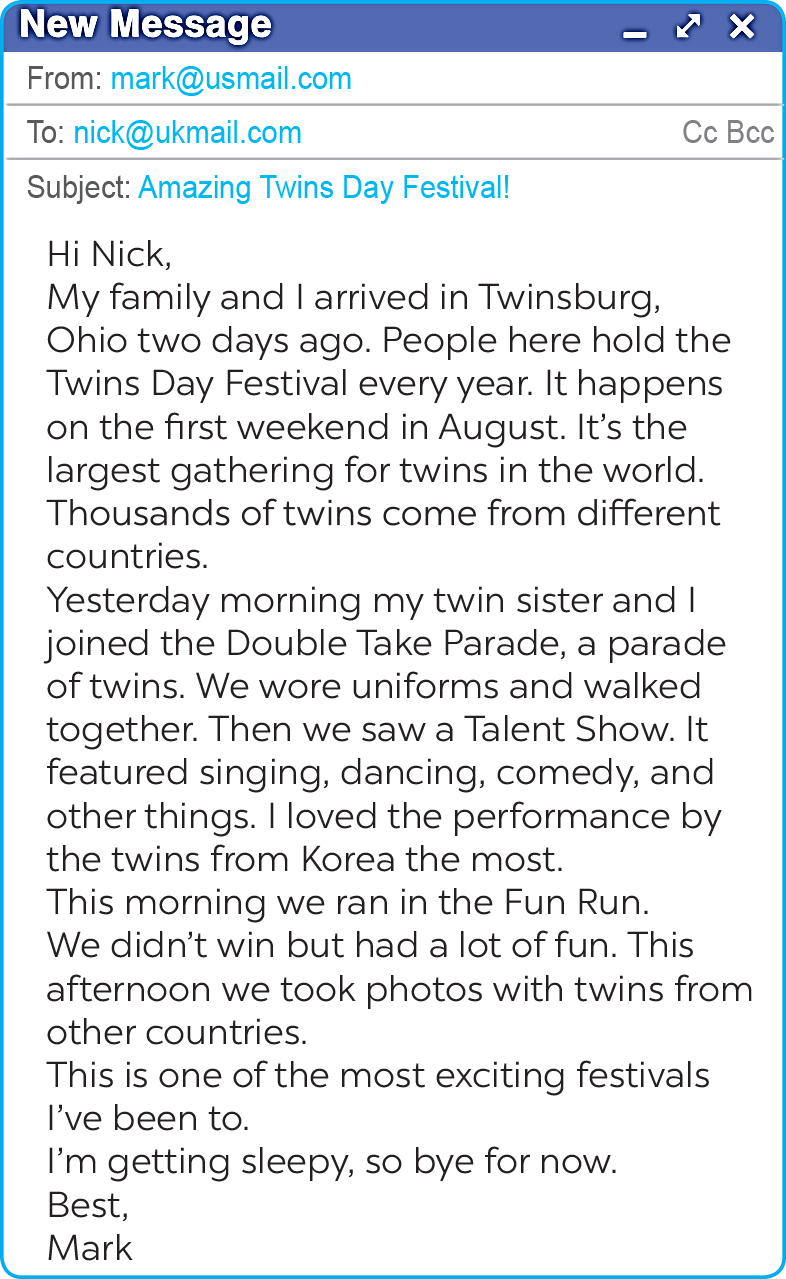 Ex 3: Read the email again. Complete each sentence with no more than TWO words.(p.98)
1. People hold the festival in Twinsburg on the ________________ every August.
first weekend
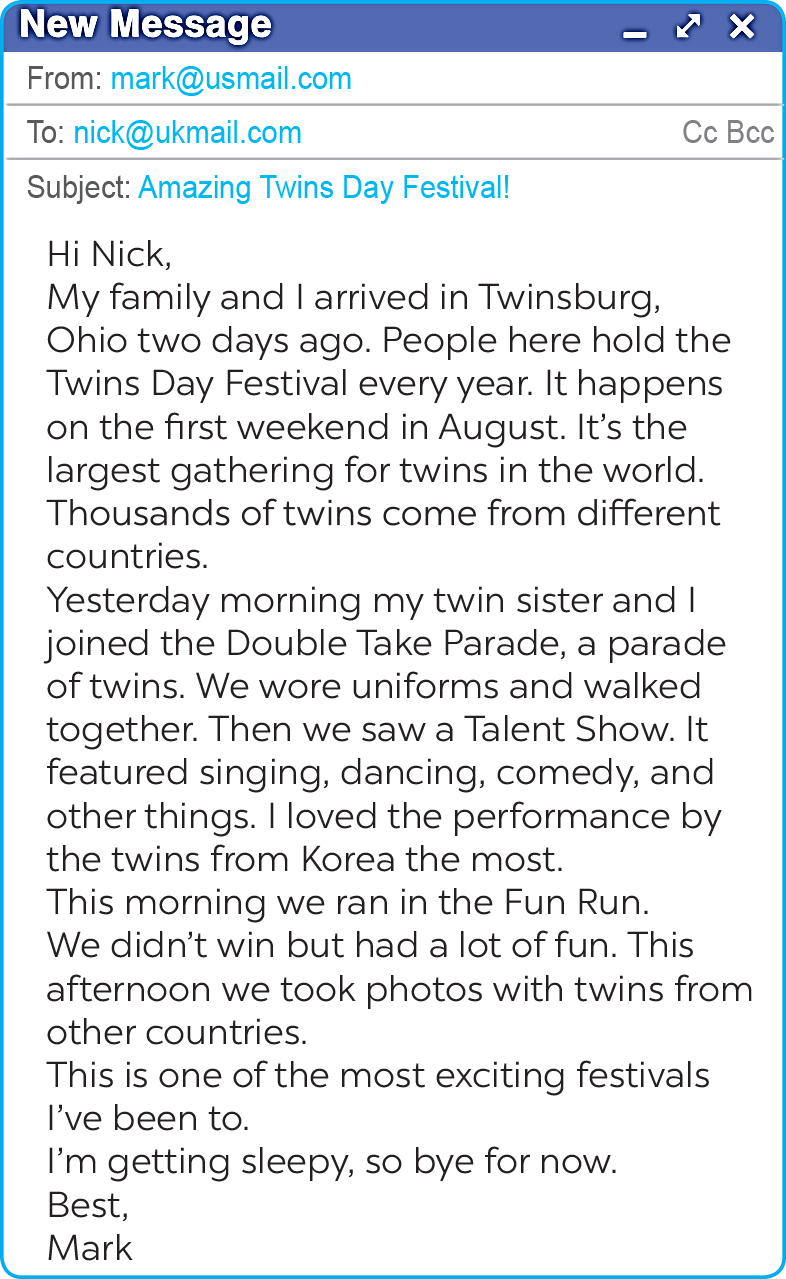 Ex 3: Read the email again. Complete each sentence with no more than TWO words.(p.98)
2. There are twins from many ____________.
countries
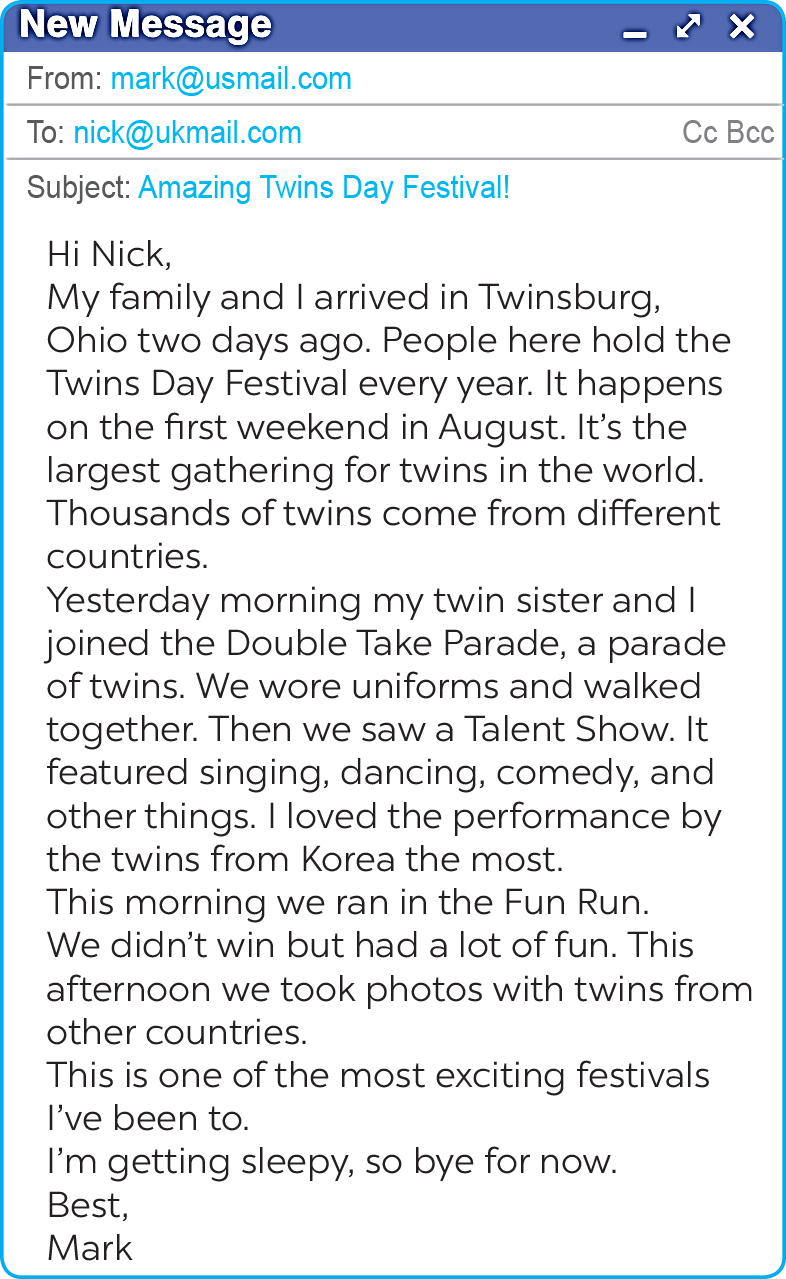 Ex 3: Read the email again. Complete each sentence with no more than TWO words.(p.98)
3. In the Double Take Parade, twins in uniforms ____________________.
walked together
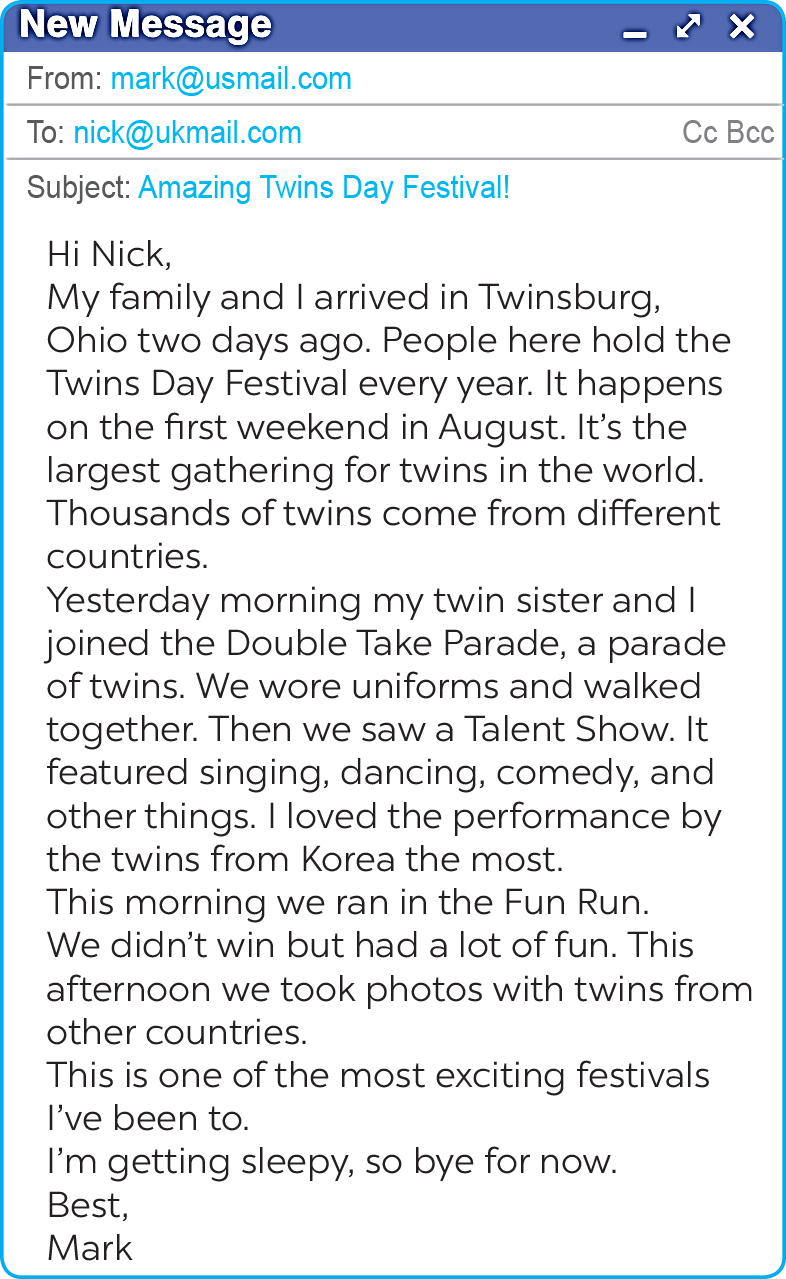 Ex 3: Read the email again. Complete each sentence with no more than TWO words.(p.98)
4. Mark enjoyed the _______________ by the Korean twins the most.
performance
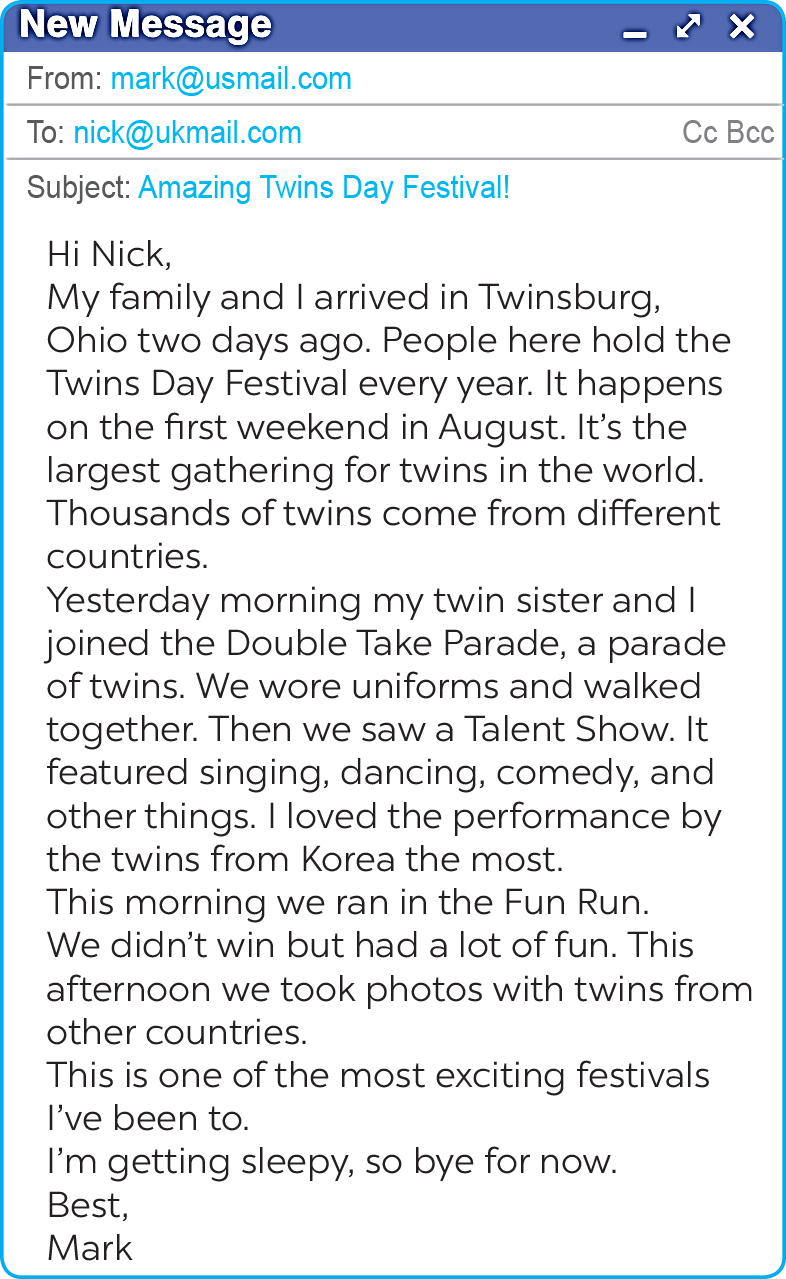 Ex 3: Read the email again. Complete each sentence with no more than TWO words.(p.98)
5. Mark and his twin sister ran in the ____________.
Fun Run
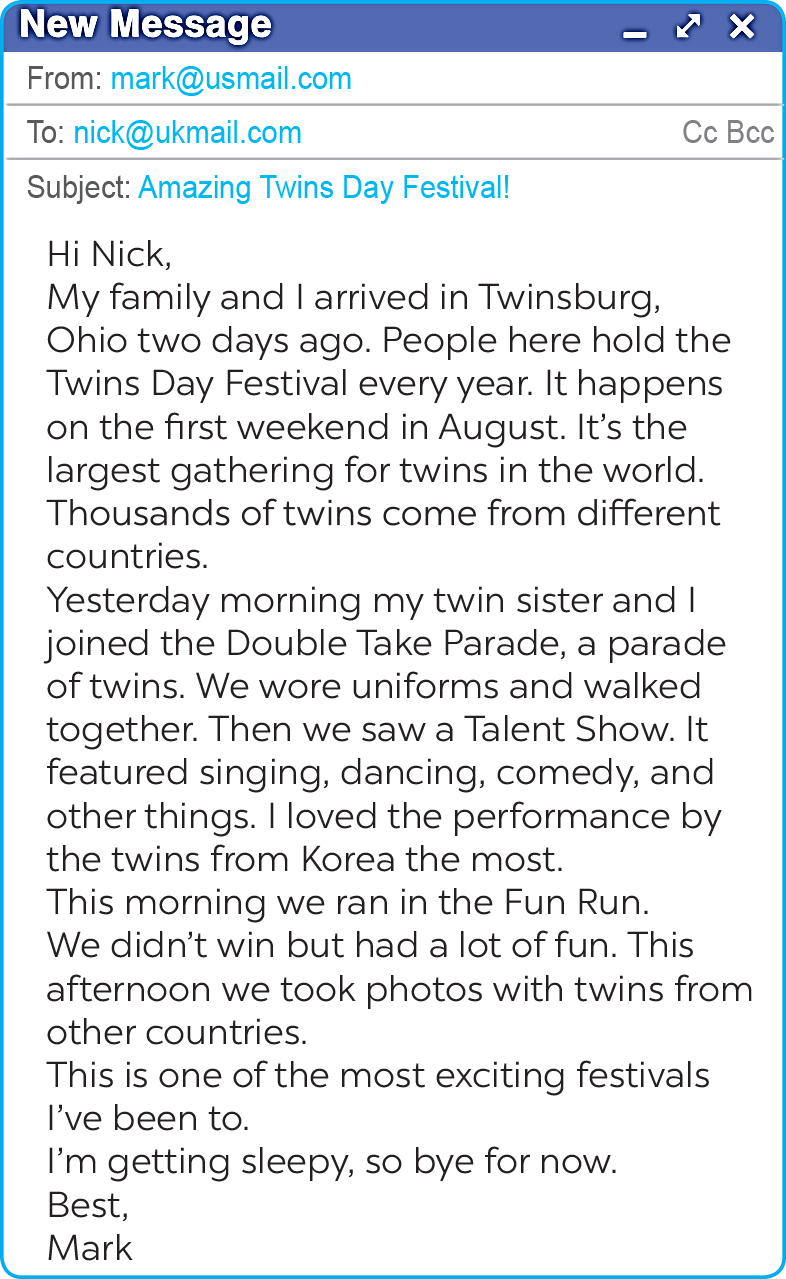 Ex 3: Read the email again. Complete each sentence with no more than TWO words.(p.98)
6. In his opinion, the festival was very ____________.
exciting
Ex 3: Read the email again. Complete each sentence with no more than TWO words.(p.98)
People hold the festival in Twinsburg on the __________________ every August. 
There are twins from many ____________. 
In the Double Take Parade, twins in uniforms ____________________. 
Mark enjoyed the _______________ by the Korean twins the most. 
Mark and his twin sister ran in the ____________. 
In his opinion, the festival was very ____________.
first weekend
countries
walked together
performance
Fun Run
exciting
02
Speaking
Ask and answer about festivals
Ex 4: Match the questions and answer about a festival someone joined (p.98).
a. Yes, very much because there was a lot to do.
What festival did you join?
01
b. I joined the festival in Phu Yen last March.
c. I watched people play drums, sing traditional songs, and dance. I also played traditional games with the children there.
d. I joined the Hoi Mua Festival.
e. They celebrate it to thank the Rice God and pray for a better new crop.
Ex 4: Match the questions and answer about a festival someone joined (p.98).
a. Yes, very much because there was a lot to do.
b. I joined the festival in Phu Yen last March.
c. I watched people play drums, sing traditional songs, and dance. I also played traditional games with the children there.
Where and when did you join it?
02
d. I joined the Hoi Mua Festival.
e. They celebrate it to thank the Rice God and pray for a better new crop.
Ex 4: Match the questions and answer about a festival someone joined (p.98).
a. Yes, very much because there was a lot to do.
b. I joined the festival in Phu Yen last March.
c. I watched people play drums, sing traditional songs, and dance. I also played traditional games with the children there.
Why do people celebrate it?
03
d. I joined the Hoi Mua Festival.
e. They celebrate it to thank the Rice God and pray for a better new crop.
Ex 4: Match the questions and answer about a festival someone joined (p.98).
a. Yes, very much because there was a lot to do.
b. I joined the festival in Phu Yen last March.
c. I watched people play drums, sing traditional songs, and dance. I also played traditional games with the children there.
What did you do there?
04
d. I joined the Hoi Mua Festival.
e. They celebrate it to thank the Rice God and pray for a better new crop.
Ex 4: Match the questions and answer about a festival someone joined (p.98).
a. Yes, very much because there was a lot to do.
b. I joined the festival in Phu Yen last March.
c. I watched people play drums, sing traditional songs, and dance. I also played traditional games with the children there.
Did you like the festival? 
Why or why not?
05
d. I joined the Hoi Mua Festival.
e. They celebrate it to thank the Rice God and pray for a better new crop.
Ex 4: Match the questions and answer about a festival someone joined (p.98).
a. Yes, very much because there was a lot to do.
What festival did you join?
01
b. I joined the festival in Phu Yen last March.
c. I watched people play drums, sing traditional songs, and dance. I also played traditional games with the children there.
Where and when did you join it?
02
Why do people celebrate it?
03
d. I joined the Hoi Mua Festival.
e. They celebrate it to thank the Rice God and pray for a better new crop.
What did you do there?
04
05
Did you like the festival? Why or why not?
Ex 5: Work in pairs. Ask and answer about a festival you and your friend joined, using the questions in 4 as cues. Then report to the class about the festival your partner joined.
Present time!!
Let’s recap
Let’s recap!!!
Do twins wear uniform in the parade?
What did you read about?
What did you talk about?
Festivals we joined in
Twins Day Festival
Yes, they do
Thanks!
Homework:
Do the exercise in Work book
Prepare for the next lesson